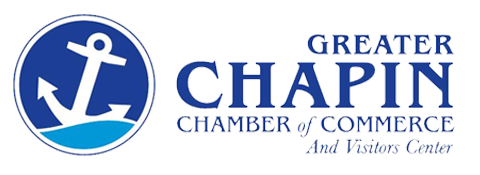 How to Make Your Chamber Business Profile
By Nancy Williamson, CBAChapin Chamber Board, Scott Hanners State Farm, 
& Carolina Web Design and Business Consulting
Step 1Go to ChapinChamber.com & Log In to using Member Login Button
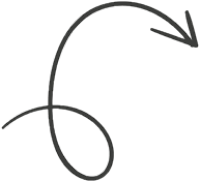 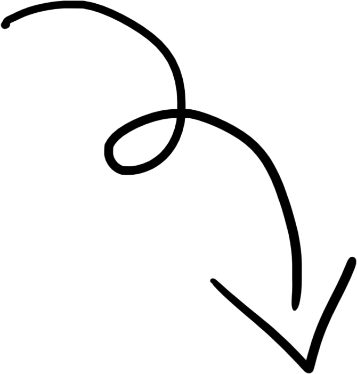 Step 2You are now on the “home” page and can create a message(kinda like Facebook – but not really…); then go to Personal Information
I’m signed in as a “user” for Scott Hanners State Farm site
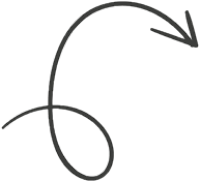 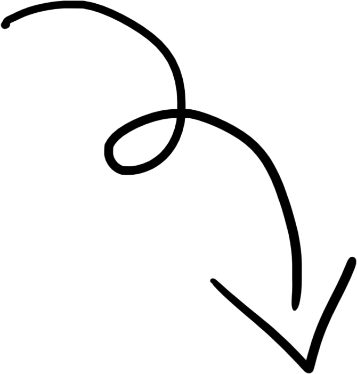 Step 3 – PERSONAL Create your PERSONAL profile information.  This is about YOU, not the business  (I am creating for Nancy Williamson, not Scott Hanners State Farm)
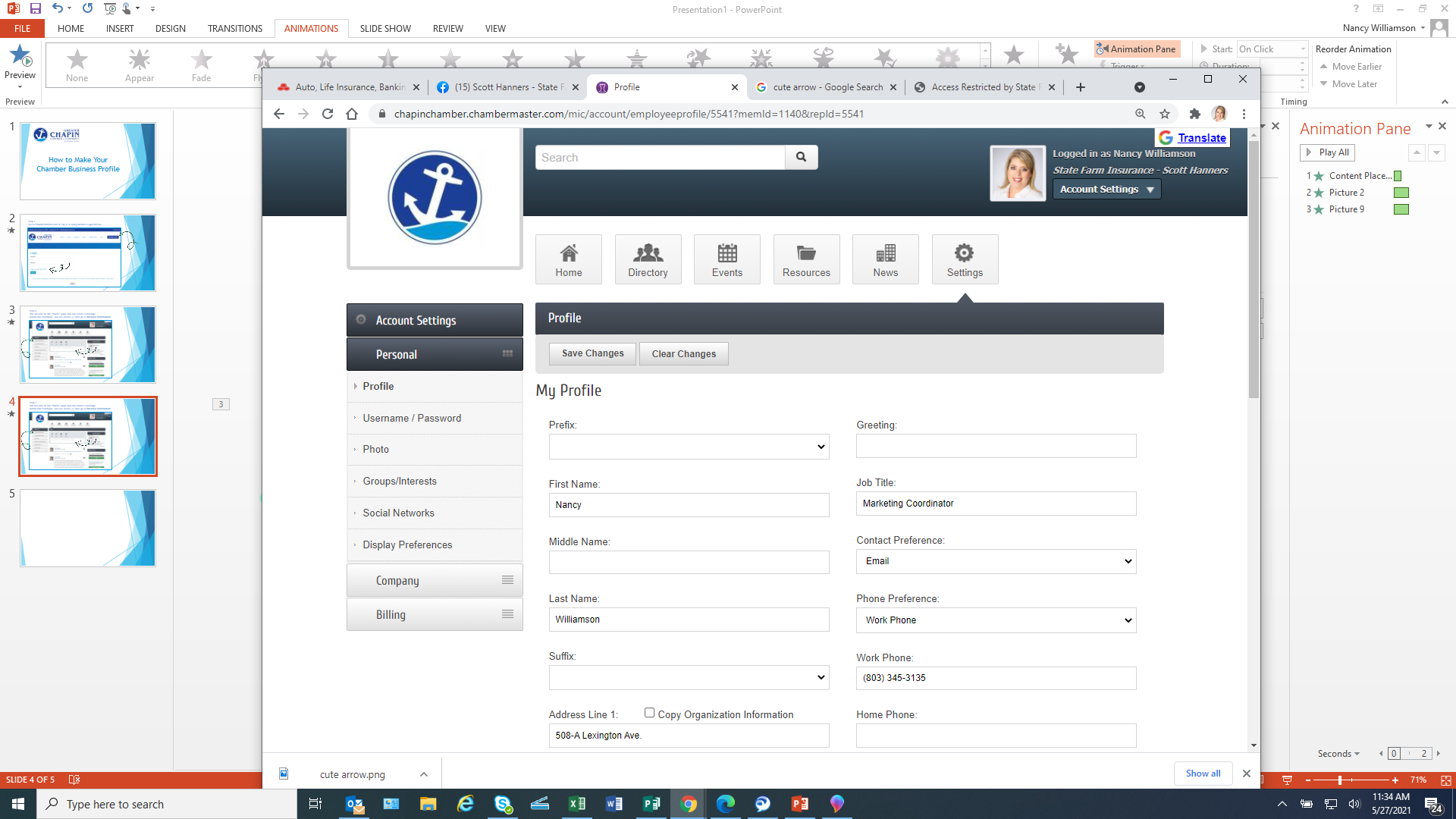 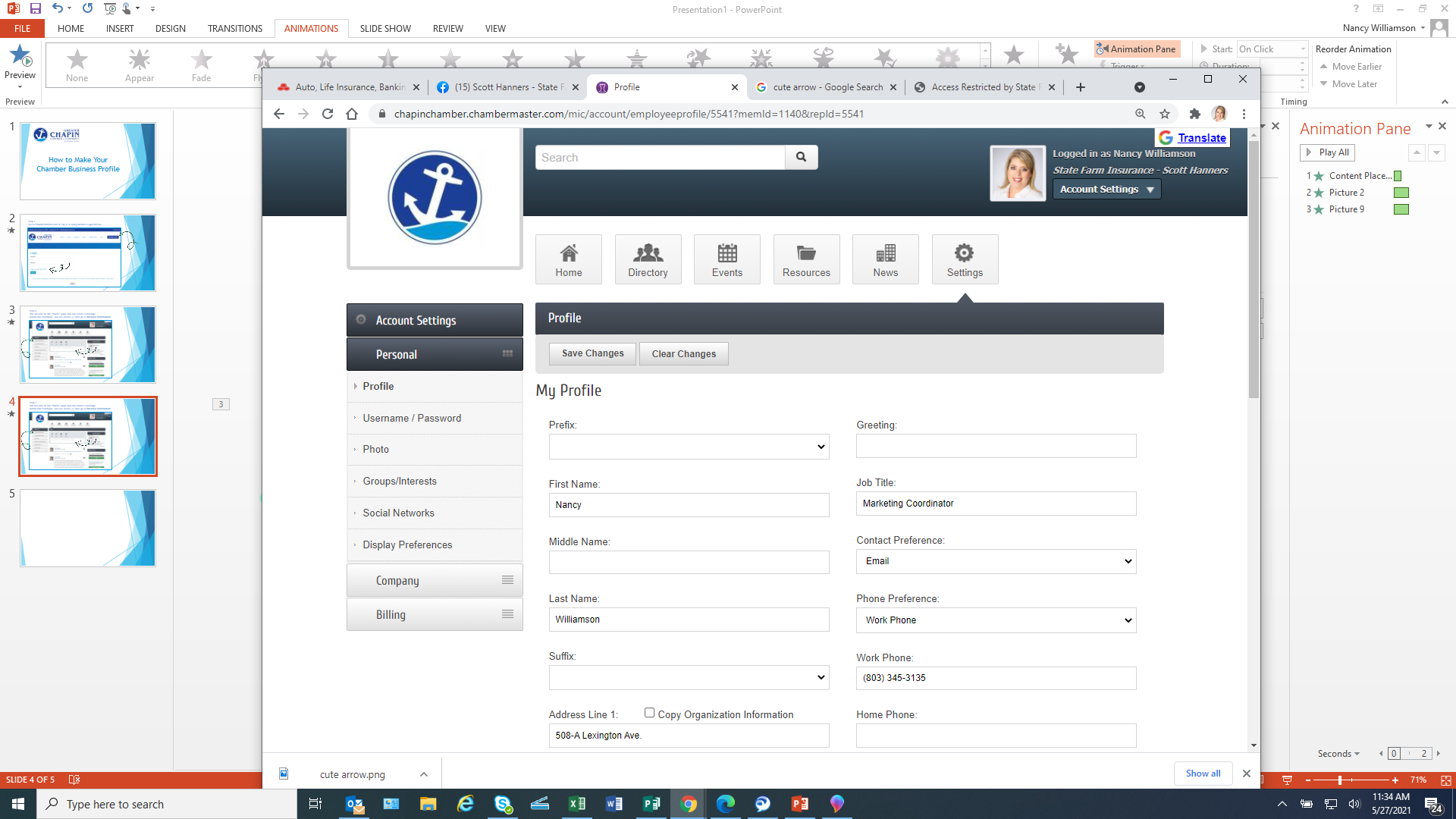 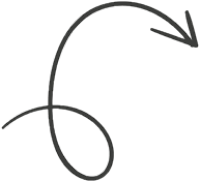 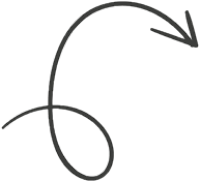 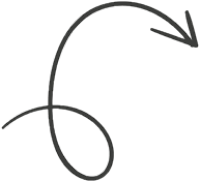 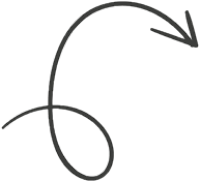 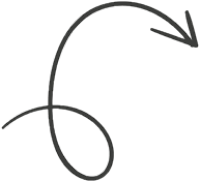 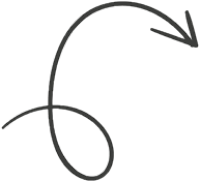 Step 4 – COMPANY Profile Summary -  This screen will throw you off, just scroll down to see how complete your company profile is.
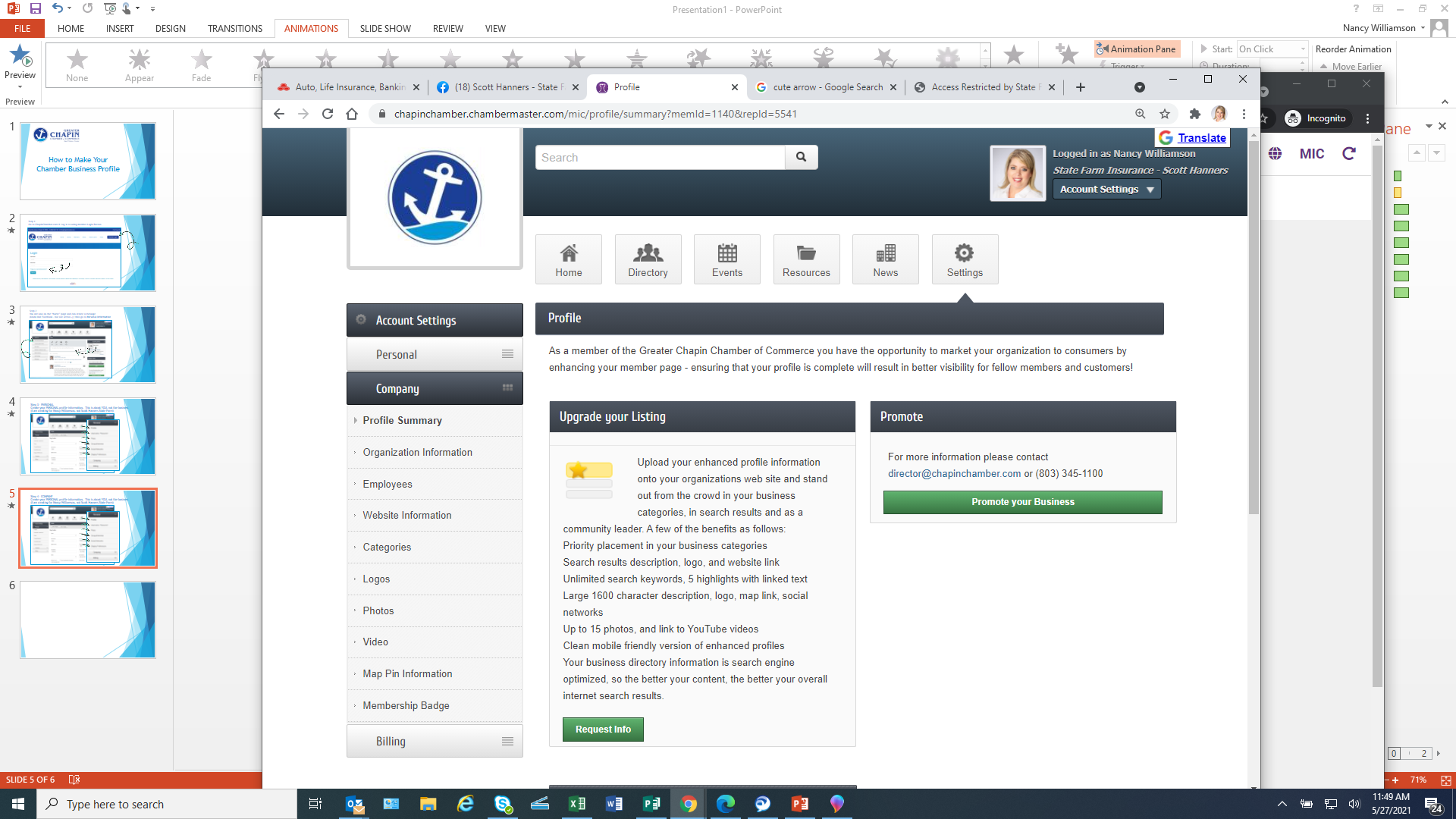 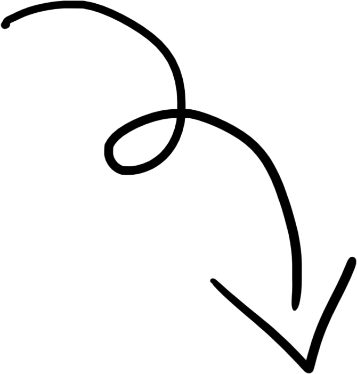 Step 4 – COMPANY Profile Summary - Scroll down to see if your information is complete
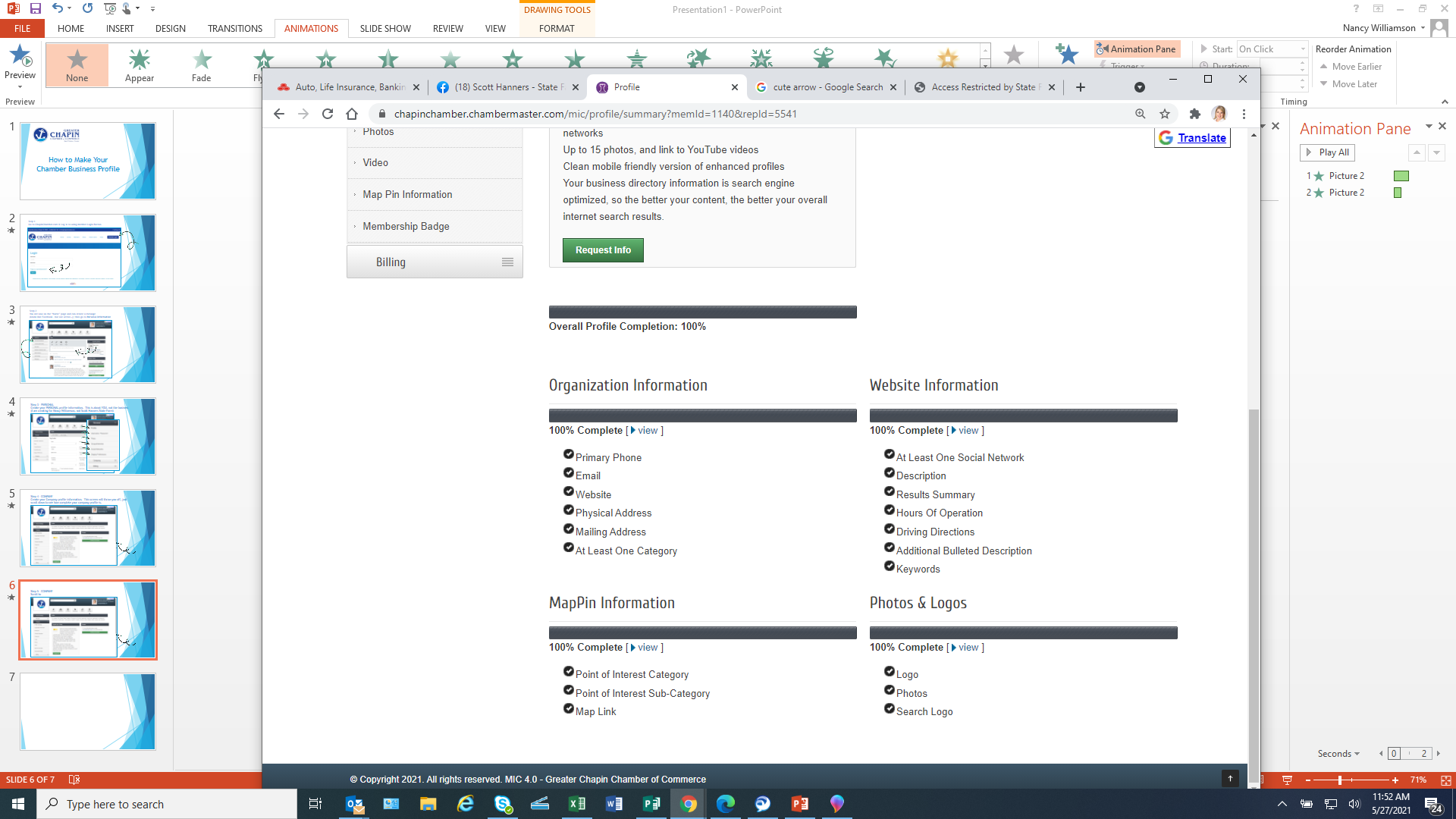 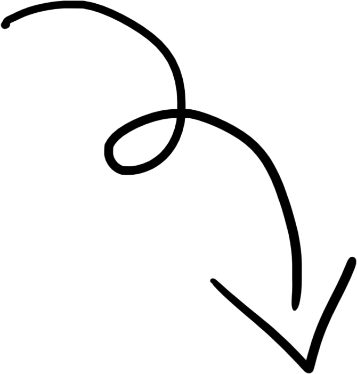 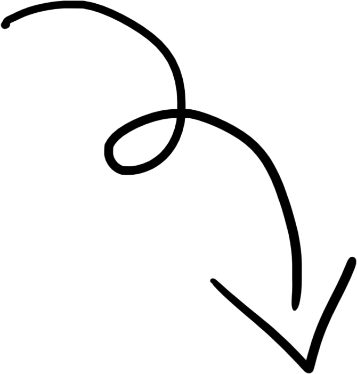 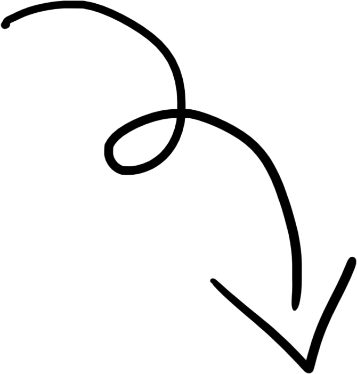 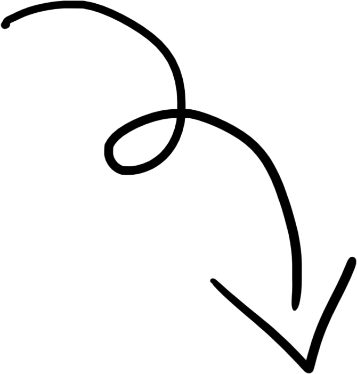 Step 5 – COMPANY Organization Information – as an authorized user I can’t change
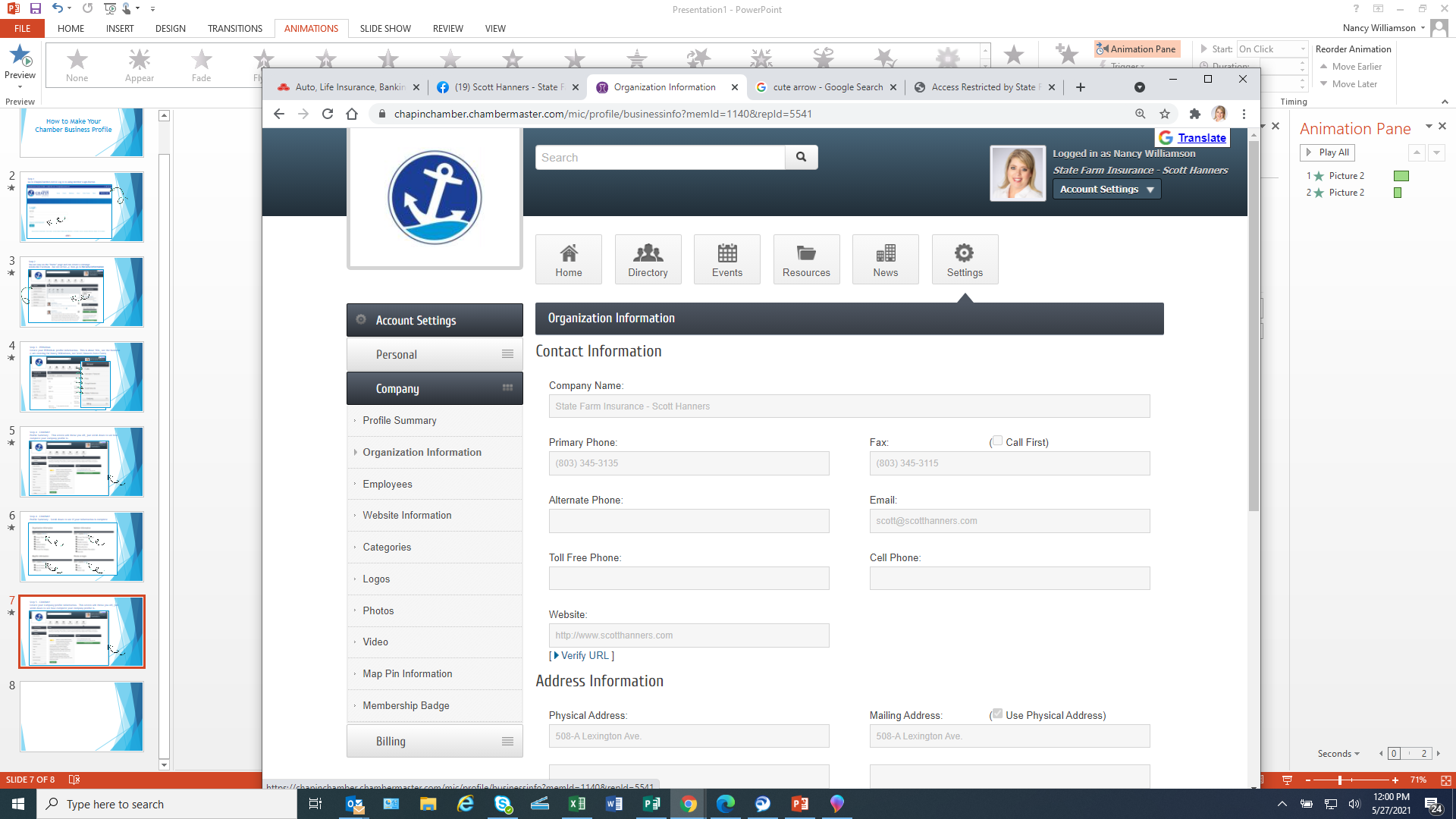 Input fields are gray
Step 5 – COMPANY Organization Information – as an owner you can update the company info.
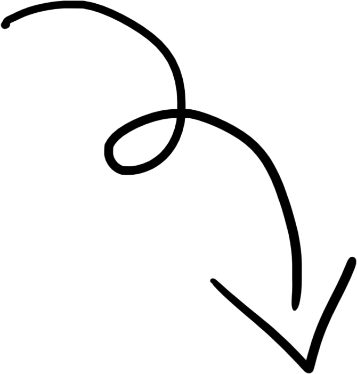 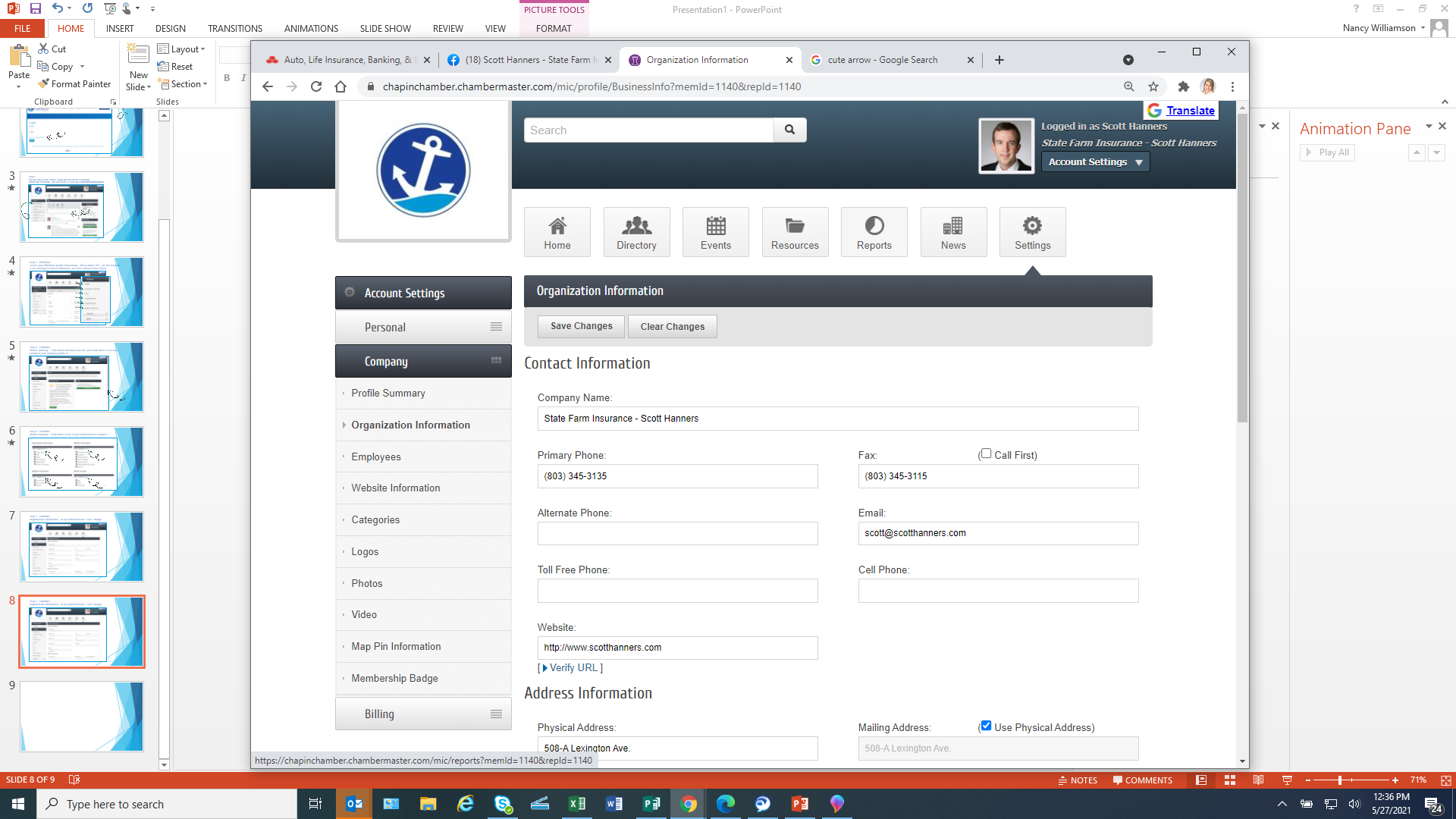 I switched to owner Log in.

Be sure to 
Scroll down
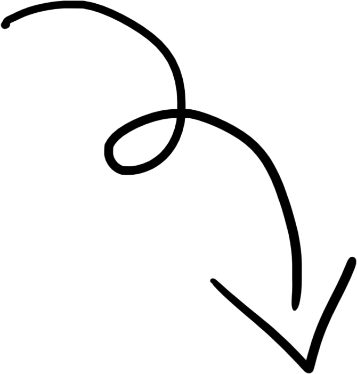 Step 6 – COMPANY Employees – add them all if possible (someone might be searching for them)
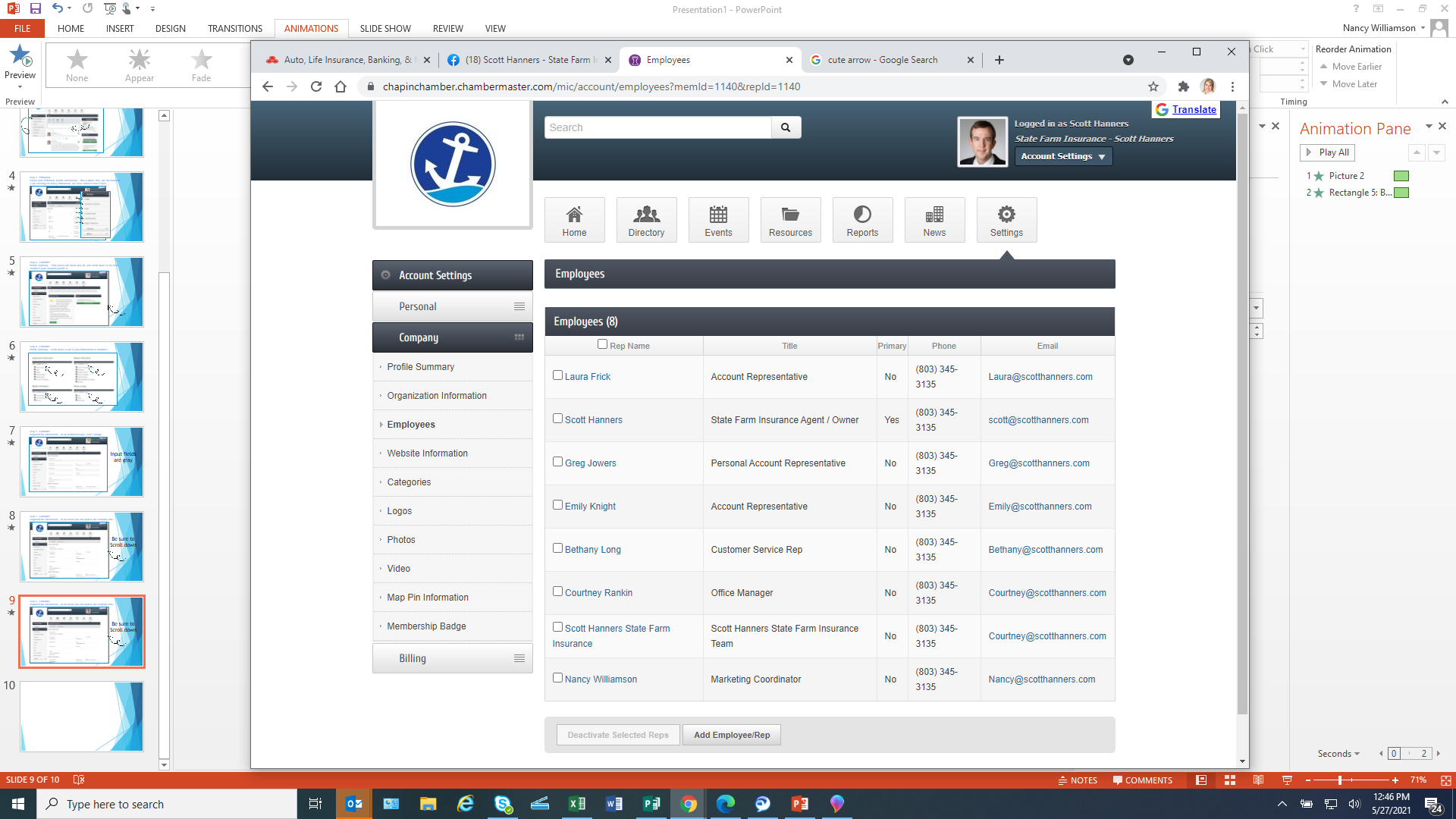 Add Employee/Rep
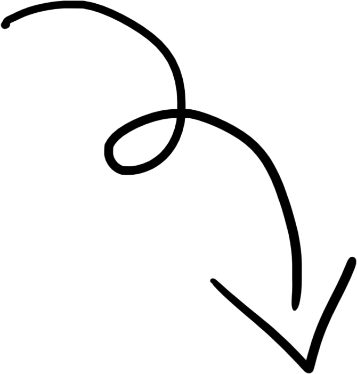 Step 7 – COMPANY Website – this CREATES your company website on the Chamber website
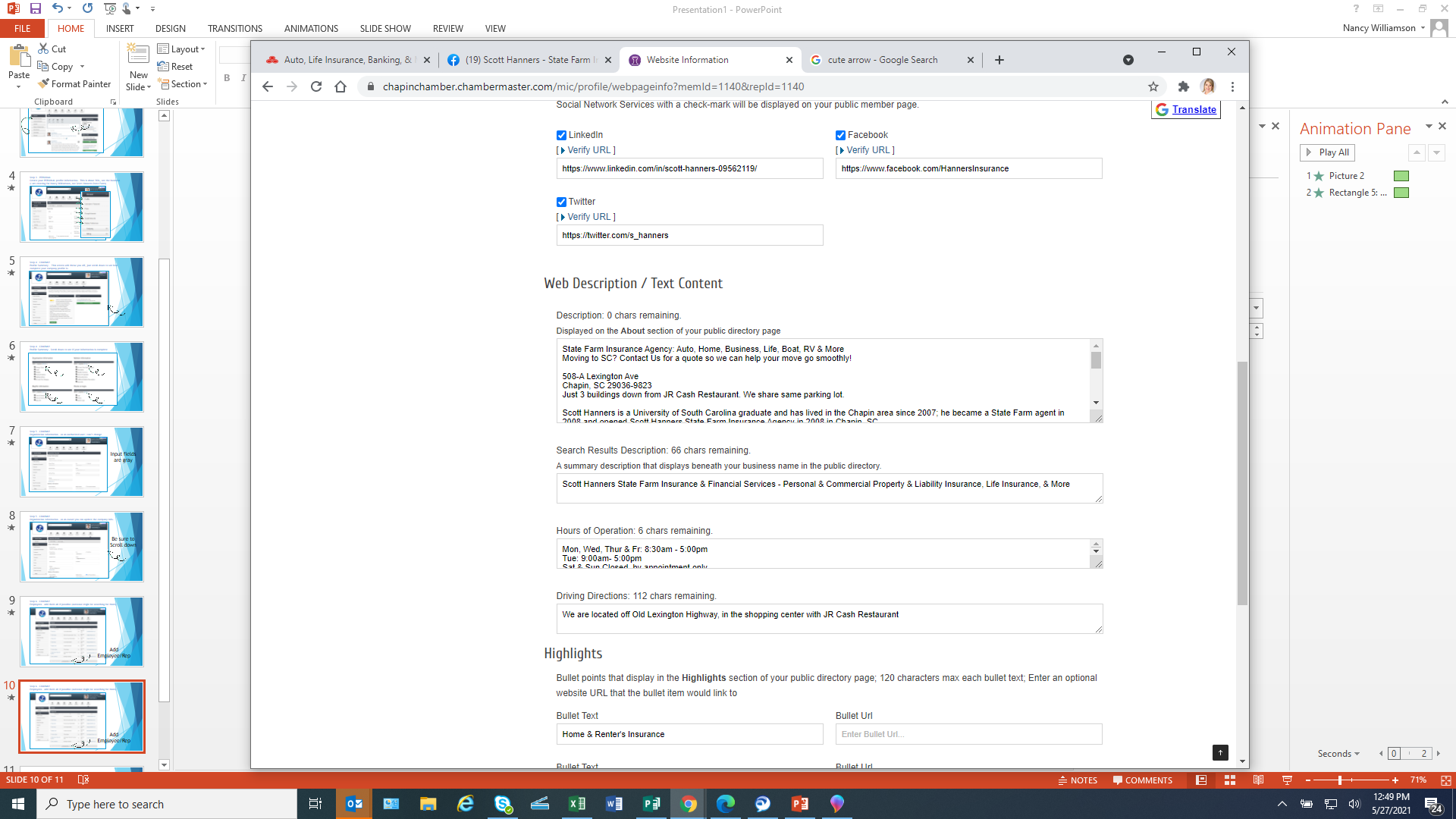 Add Social Links
Copy and past information from your website
Highlights creates bullets of your products/services
Fill out all information, it helps!
Step 8 – COMPANY Logos– SUPER important!  This will help you stand out on directory search
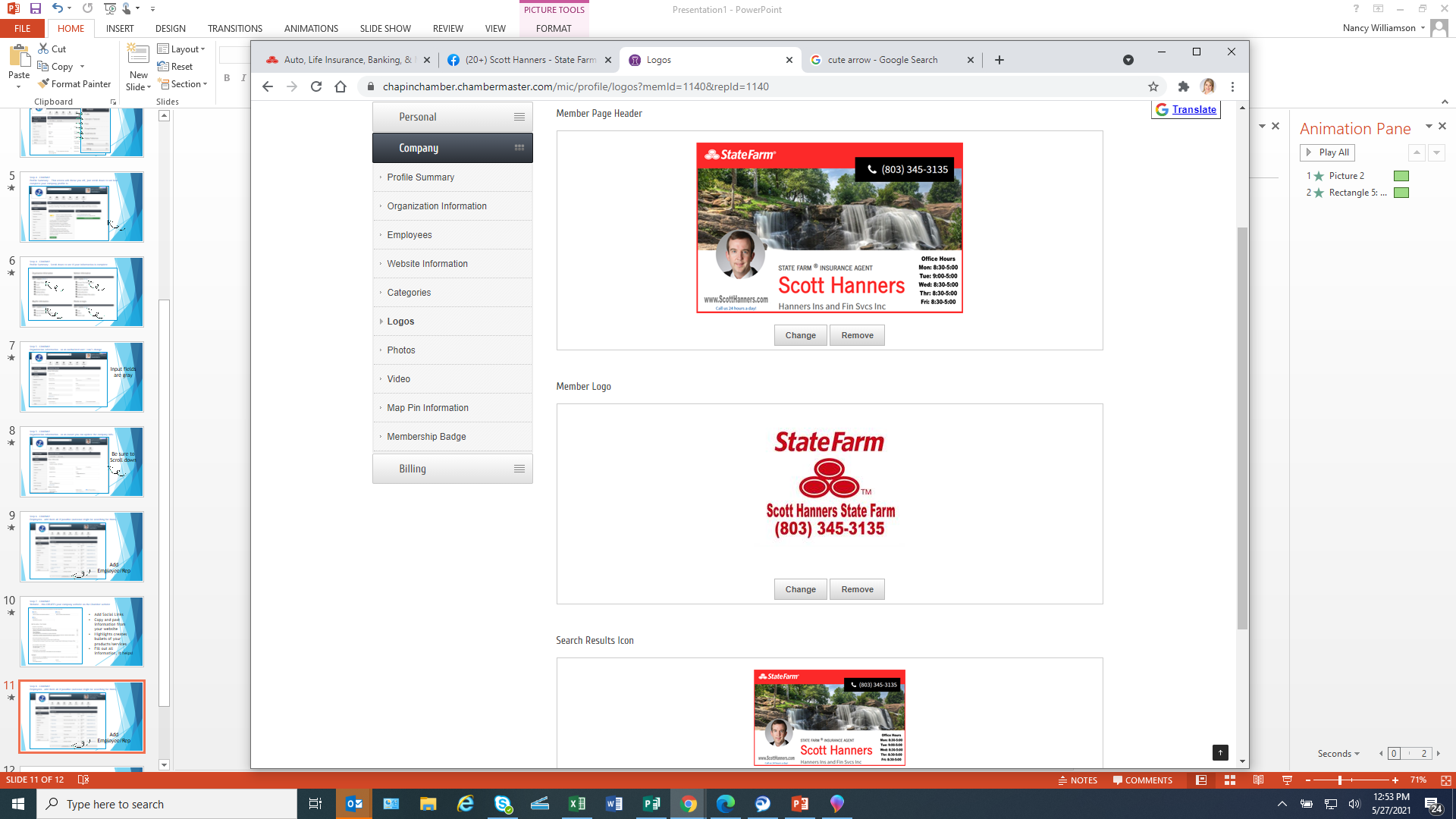 Search
Results Icon  
REALLY helps!
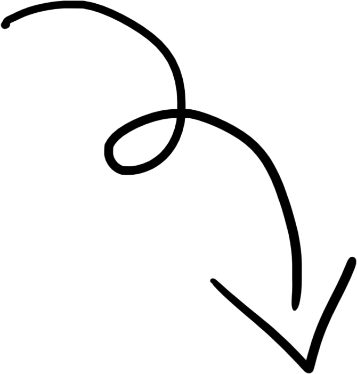 Search
Results Icon  
Makes your business stand out!
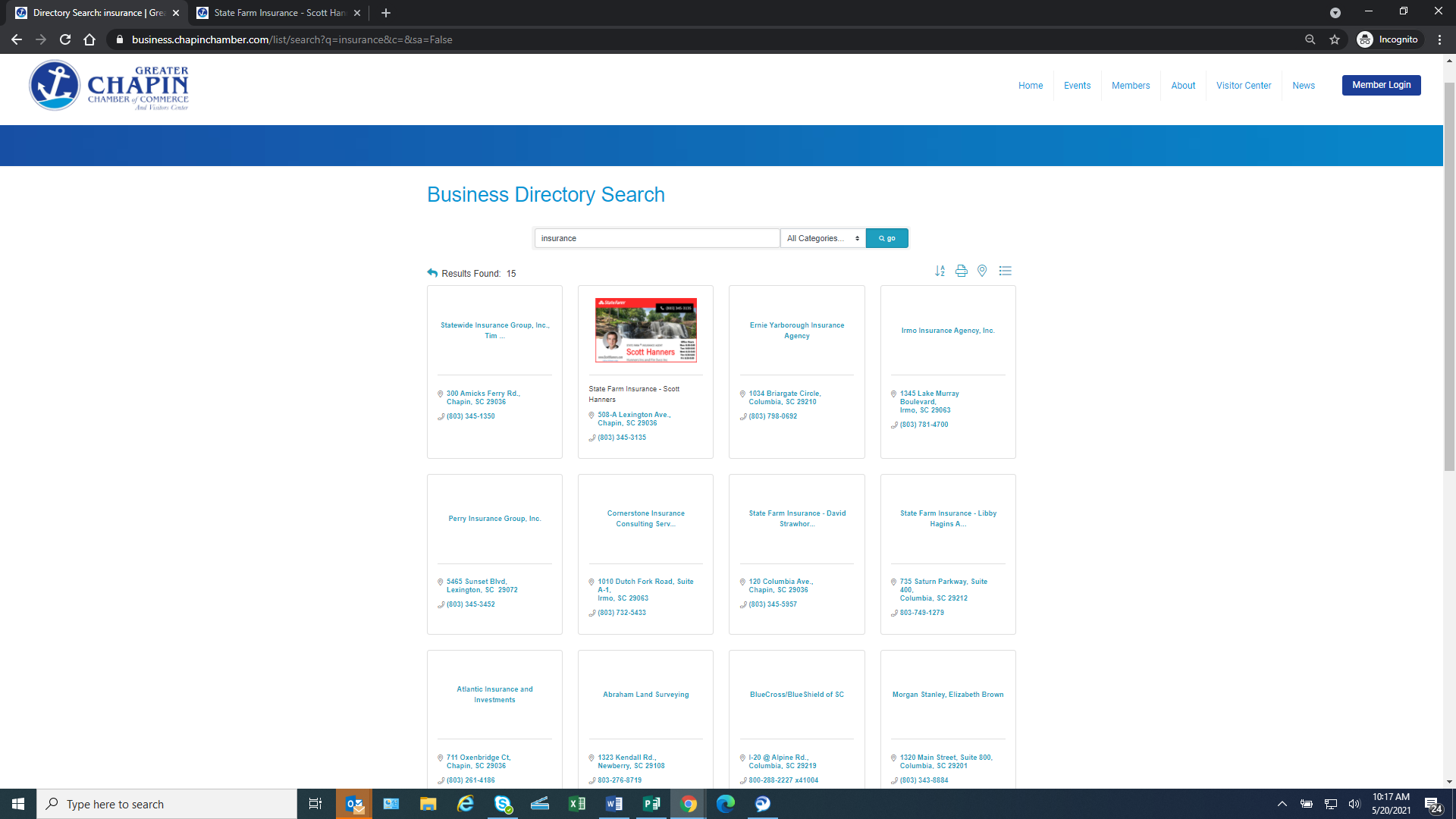 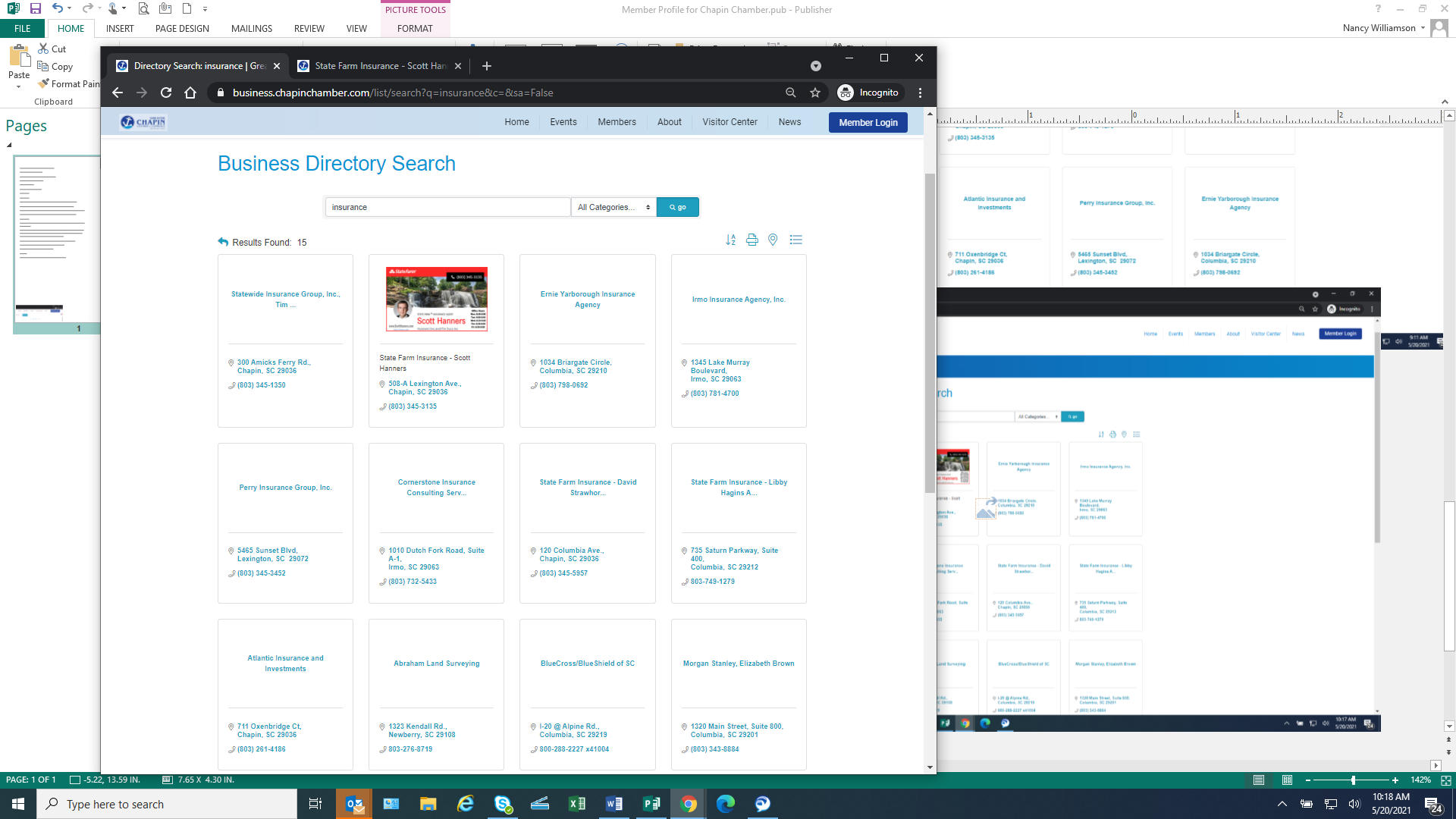 Step 9 – COMPANY Photos – add photos of your team, your products, events, etc
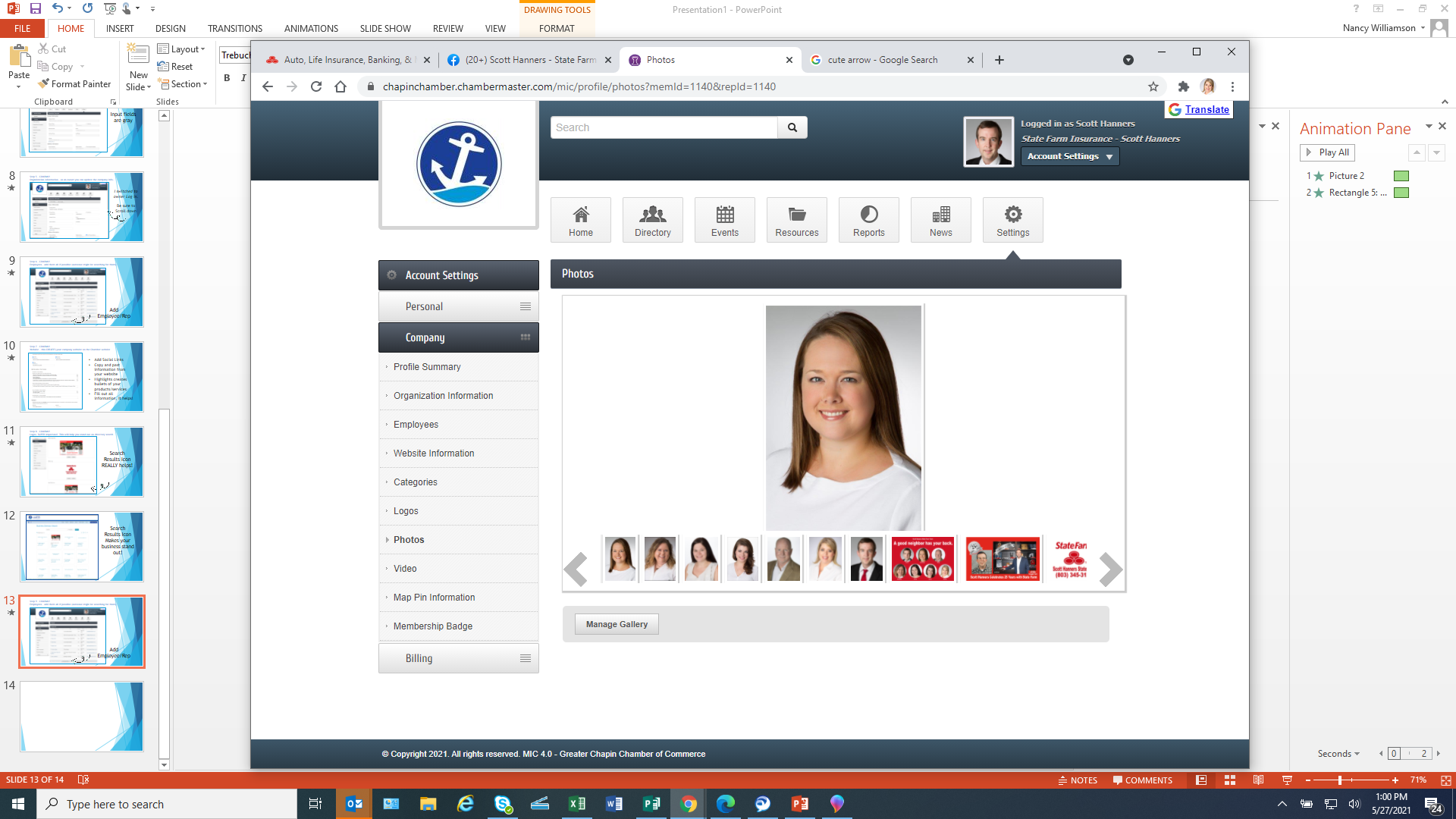 Hit Manage Gallery to add photos
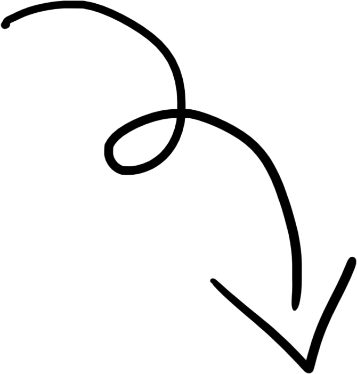 Step 10 – COMPANY Video – Link to a video, just copy and paste YouTube link & hit Save Changes
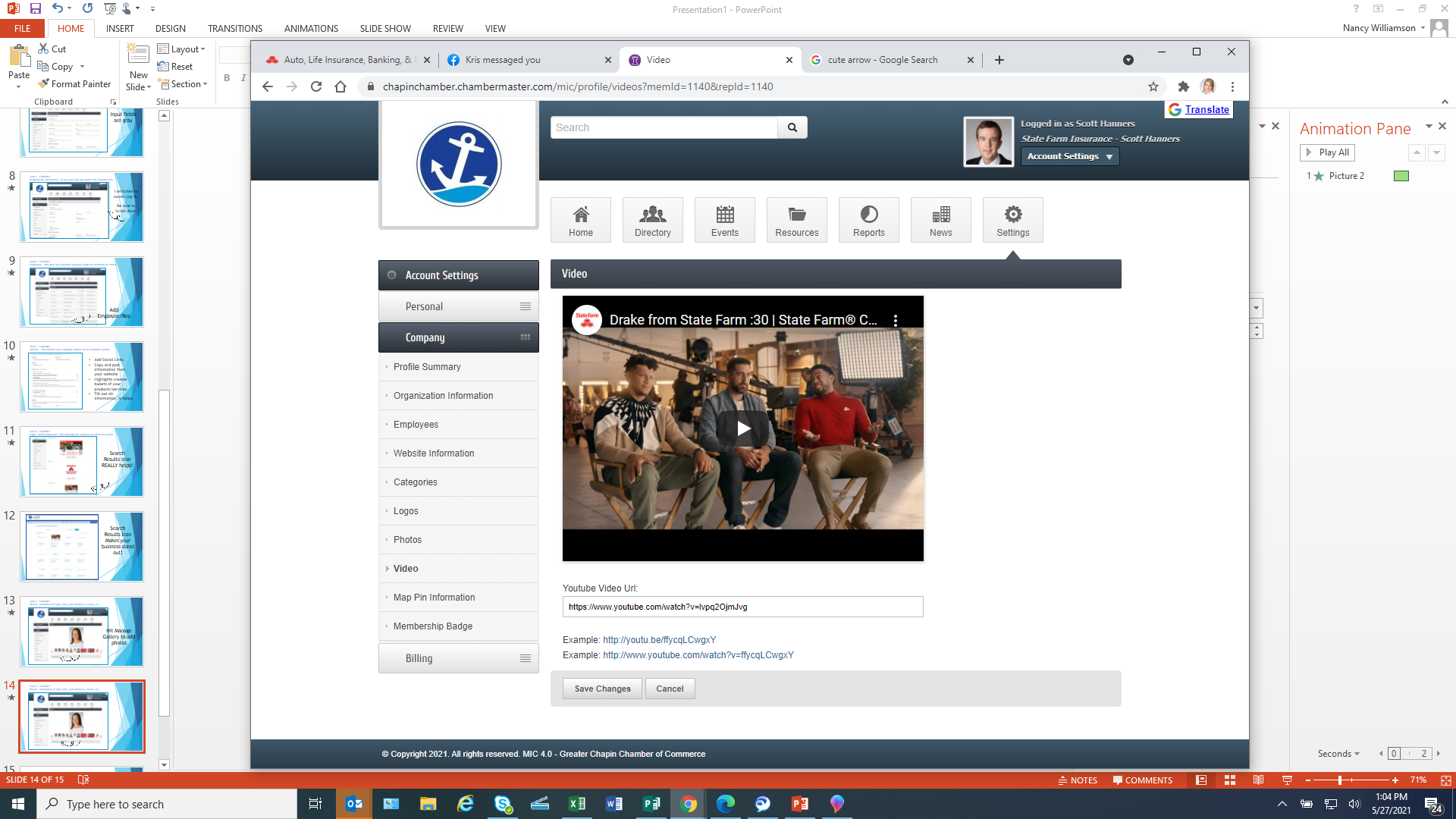 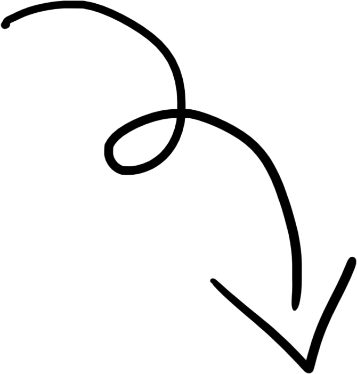 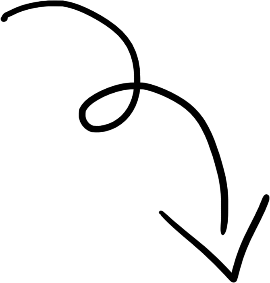 Step 11 – COMPANY Map Pin – pulls address from your organization information page
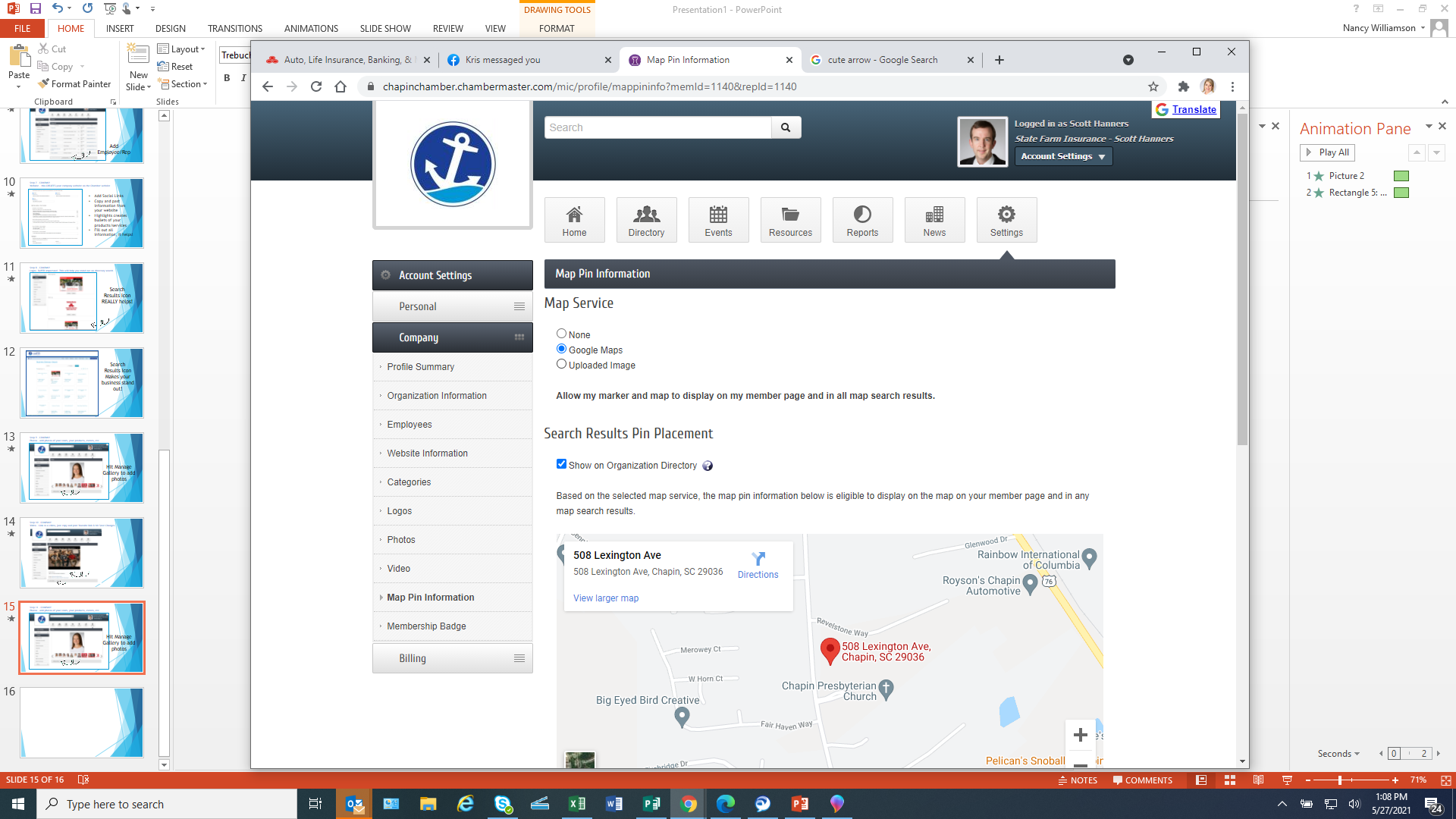 Check boxes:

Google Maps 
And 
Show on directory
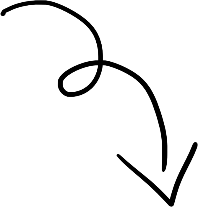 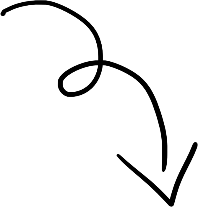 Step 12 – COMPANY Membership Badge – generates HTML coding for your business website
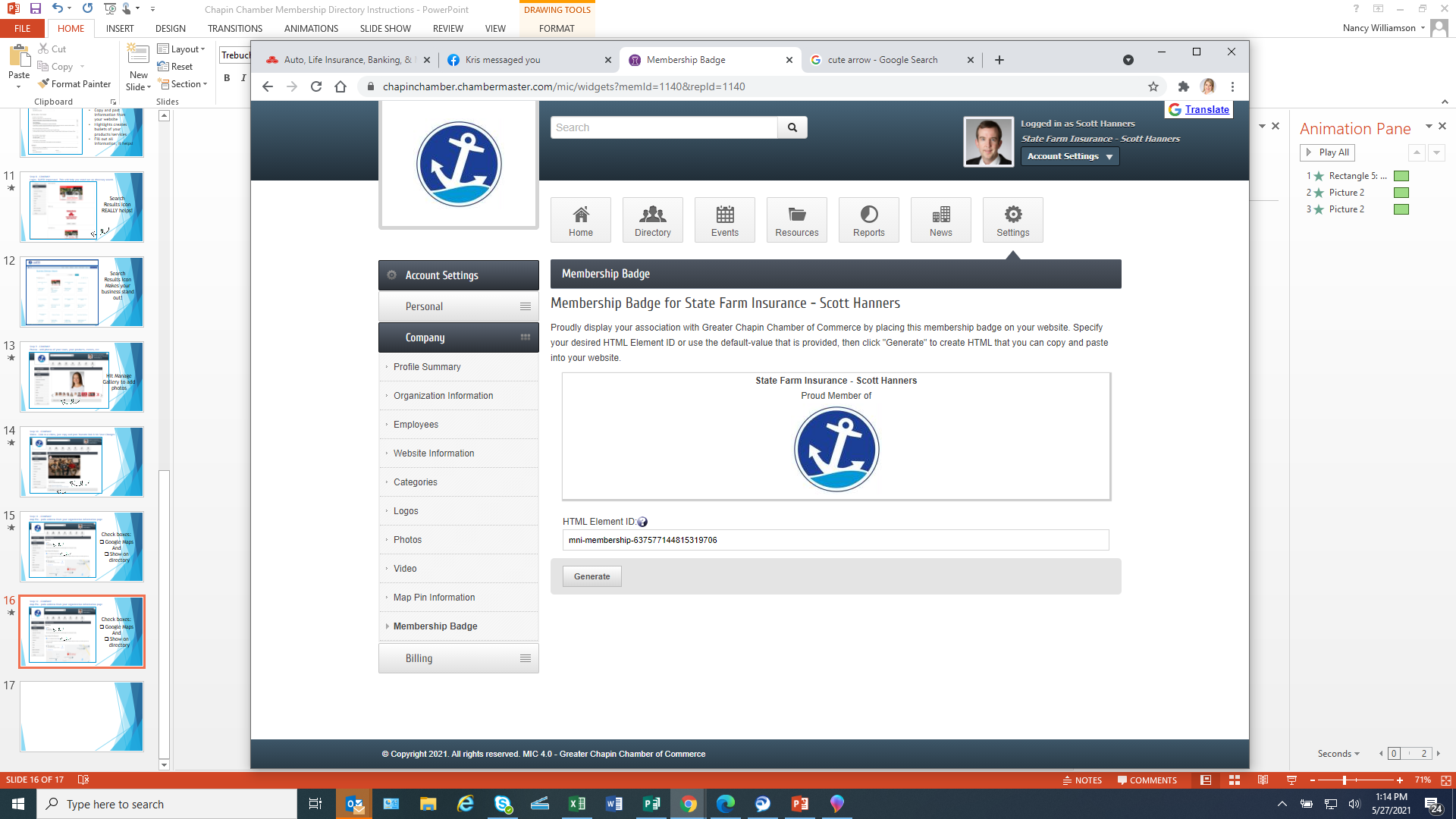 Generates 
HTML Coding to copy and paste 
to your website
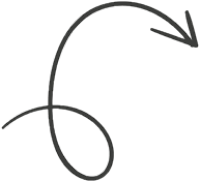 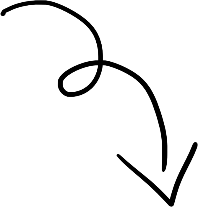 Membership Badge – What it looks like on your website
Being a chamber member adds value to your business, so show off your badge!
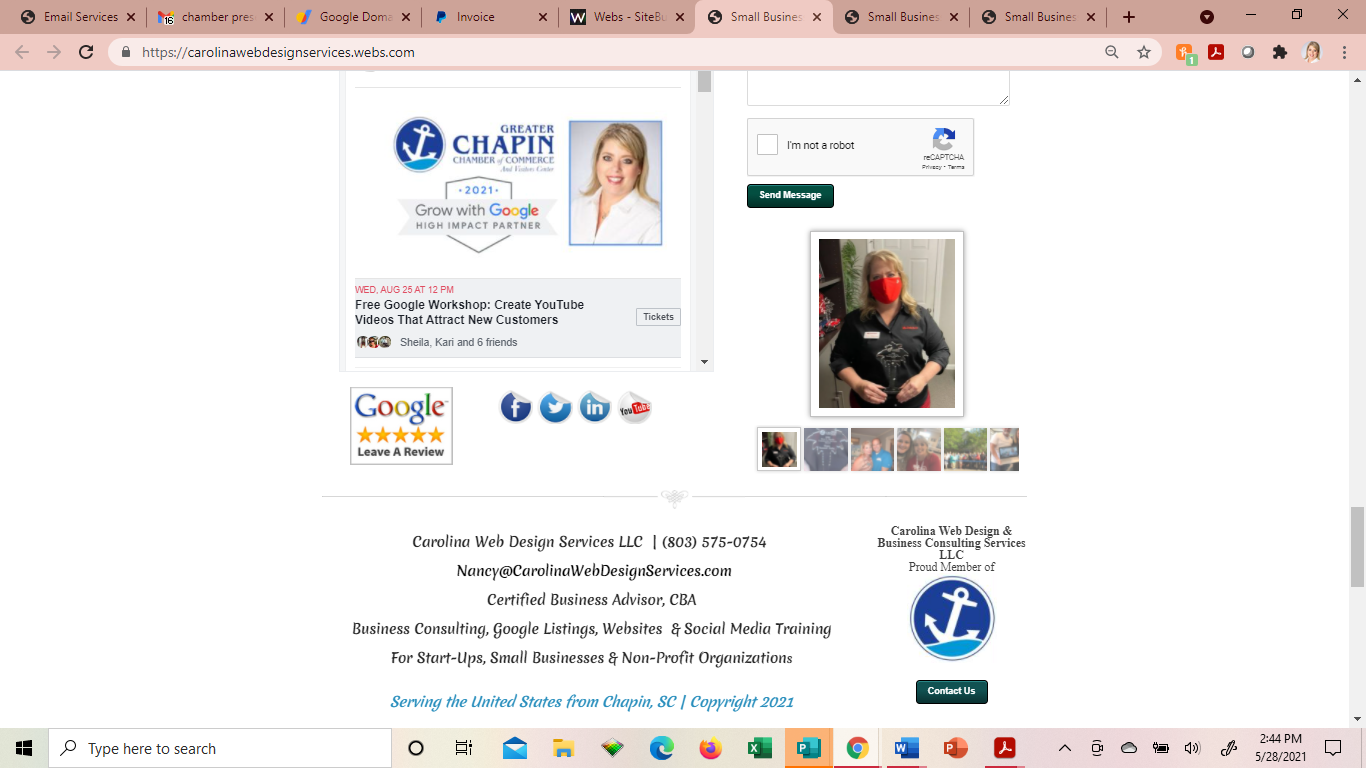 Website
Footer
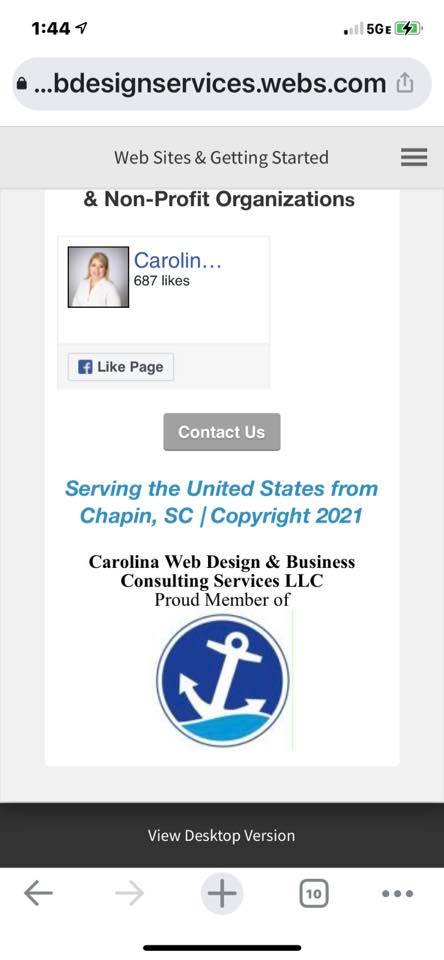 Mobile
Site
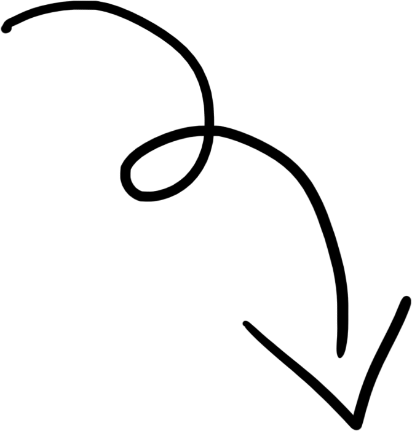 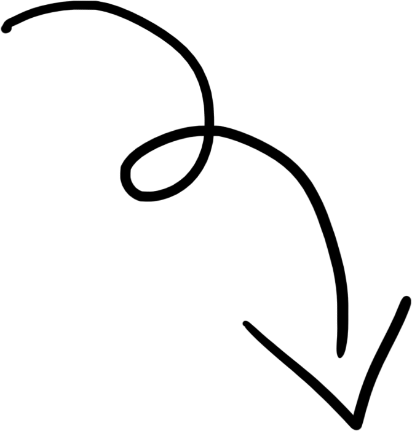 Step 13 – BILLINGBilling has 4 sections; update your billing info & see transaction history
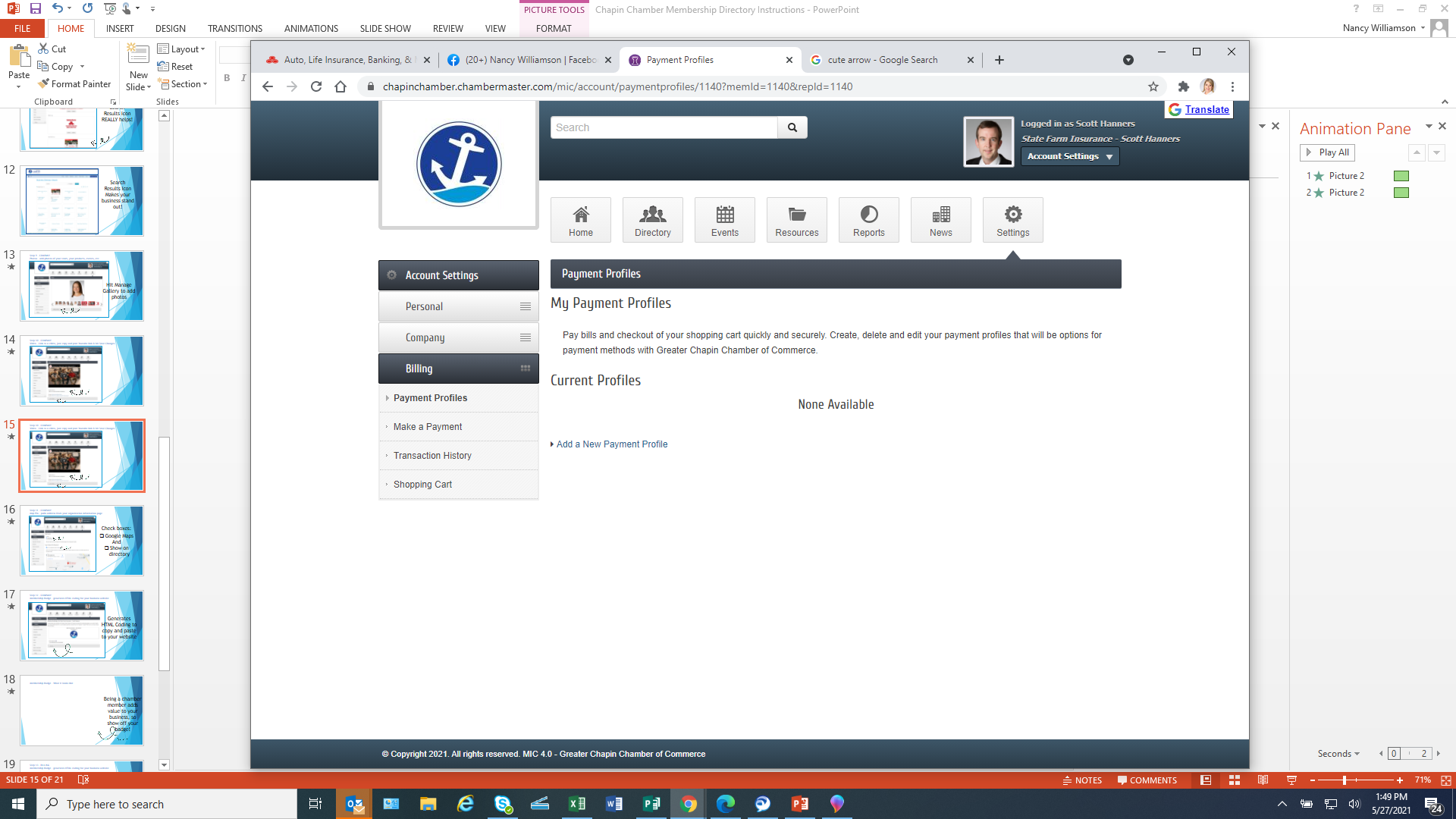 See all of your transactions paid to the Chapin Chamber since you joined.
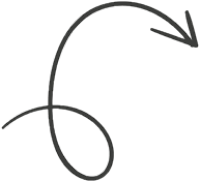 DONE! Review your listingGo to chamber website in a new tab:  ChapinChamber.comClick on Members, then down to Directory
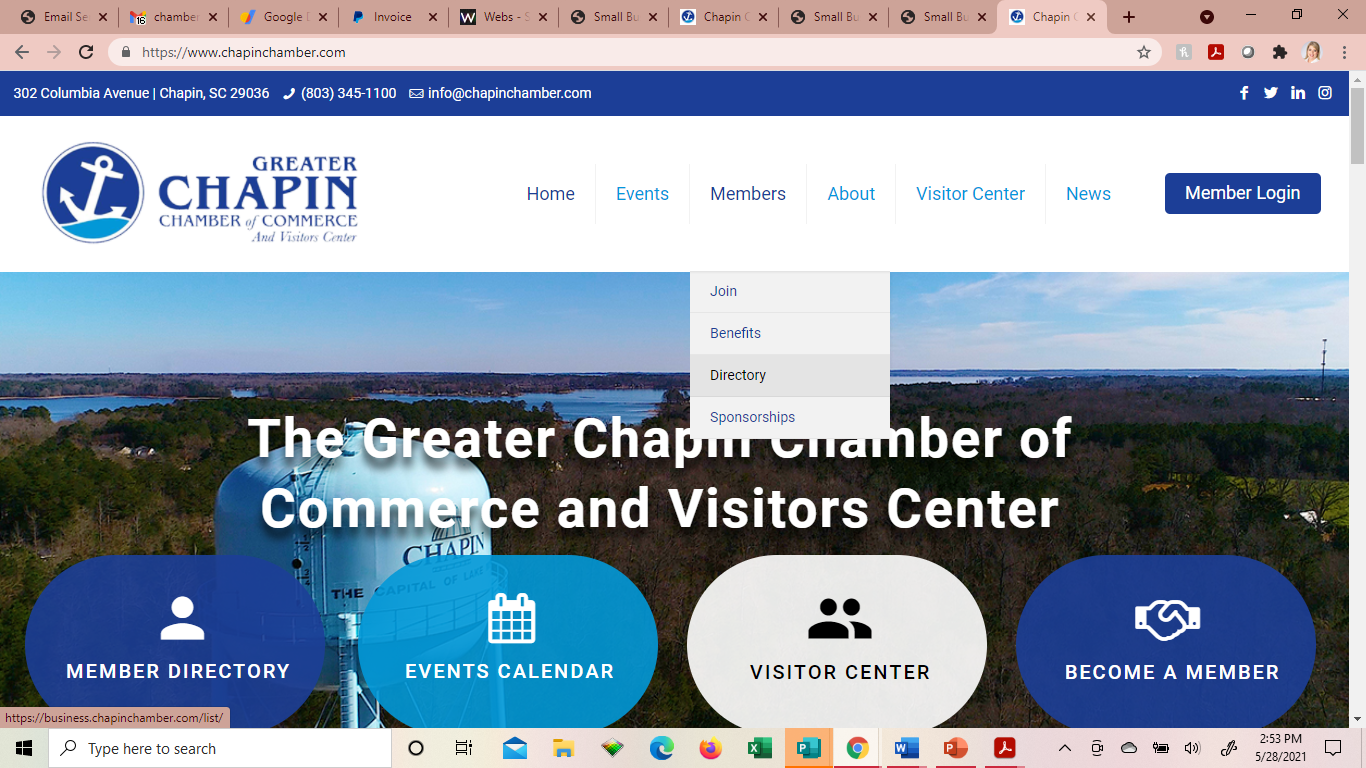 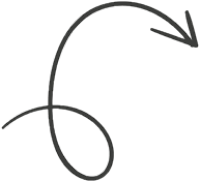 Step 14 – Review your listingType in your industrySee if you stand out!  Your “Search Icon” should appear in your listing.
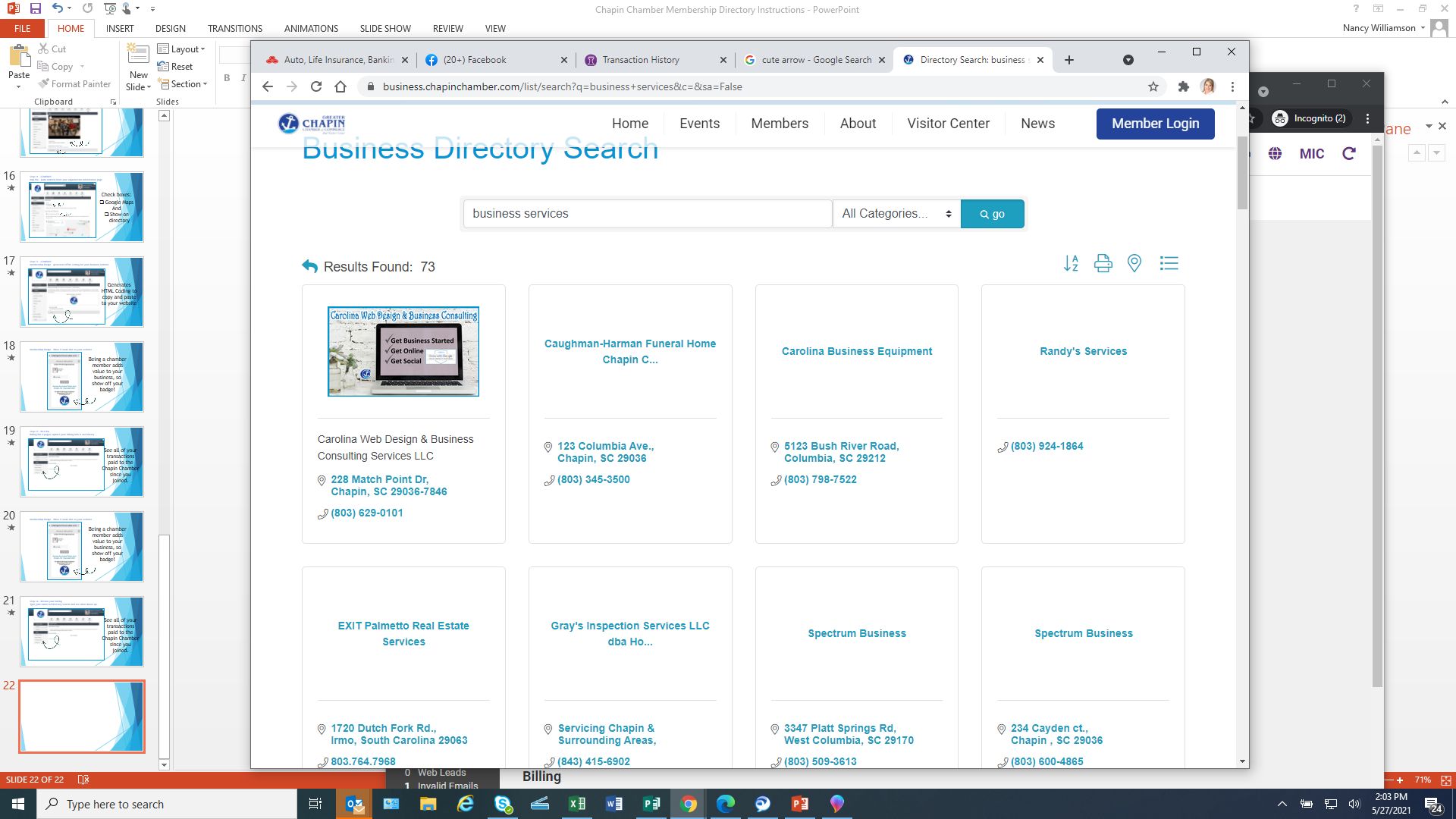 STAND OUT
Online with a Complete Directory!
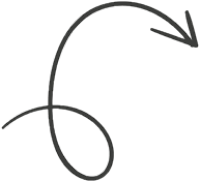 Step 15 – Click on listingType your name in Directory Search and see what shows up.
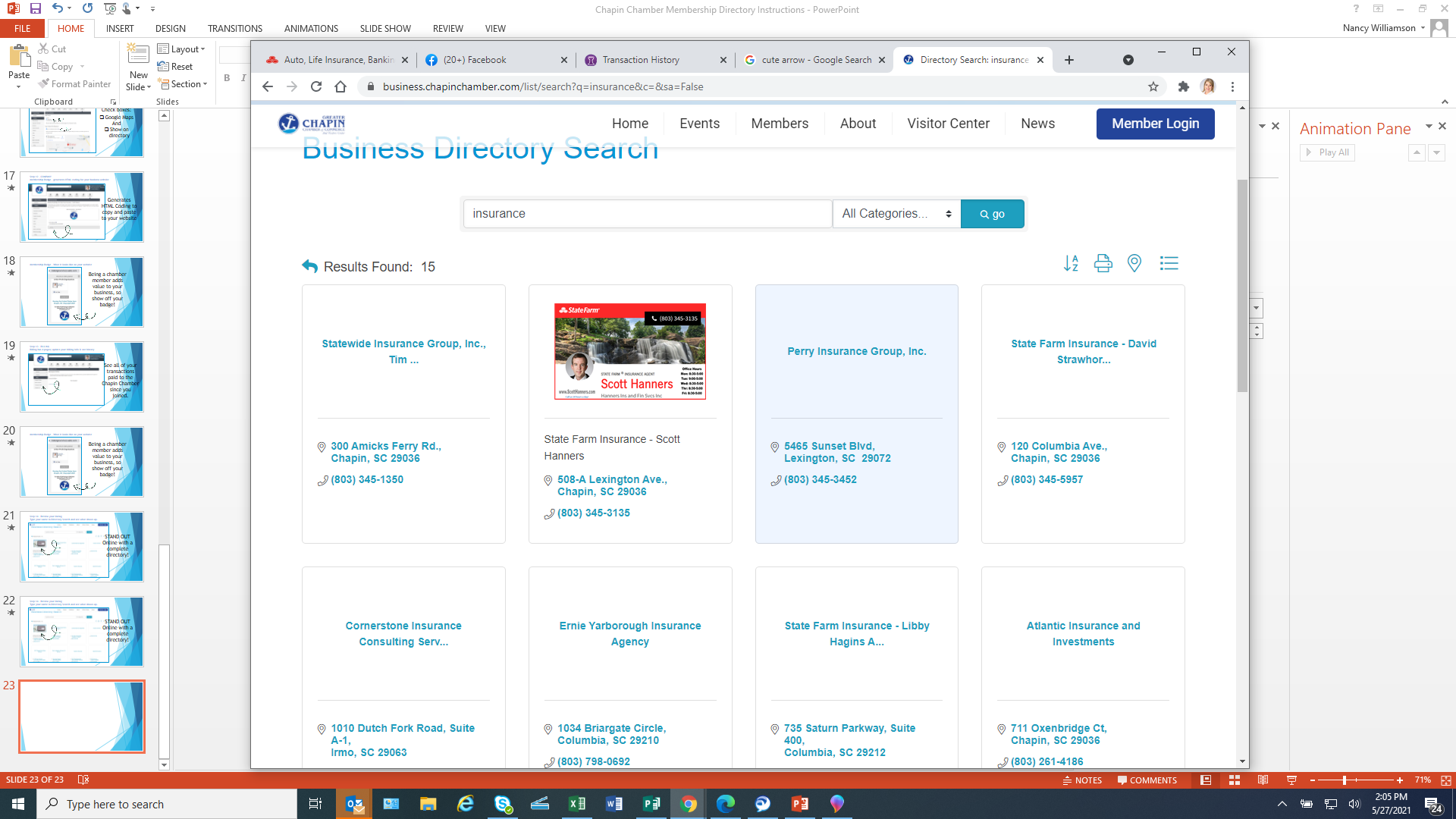 Then review your Chamber
“Website” by clicking on your box
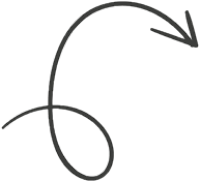 Update your Company Profile to go from this…
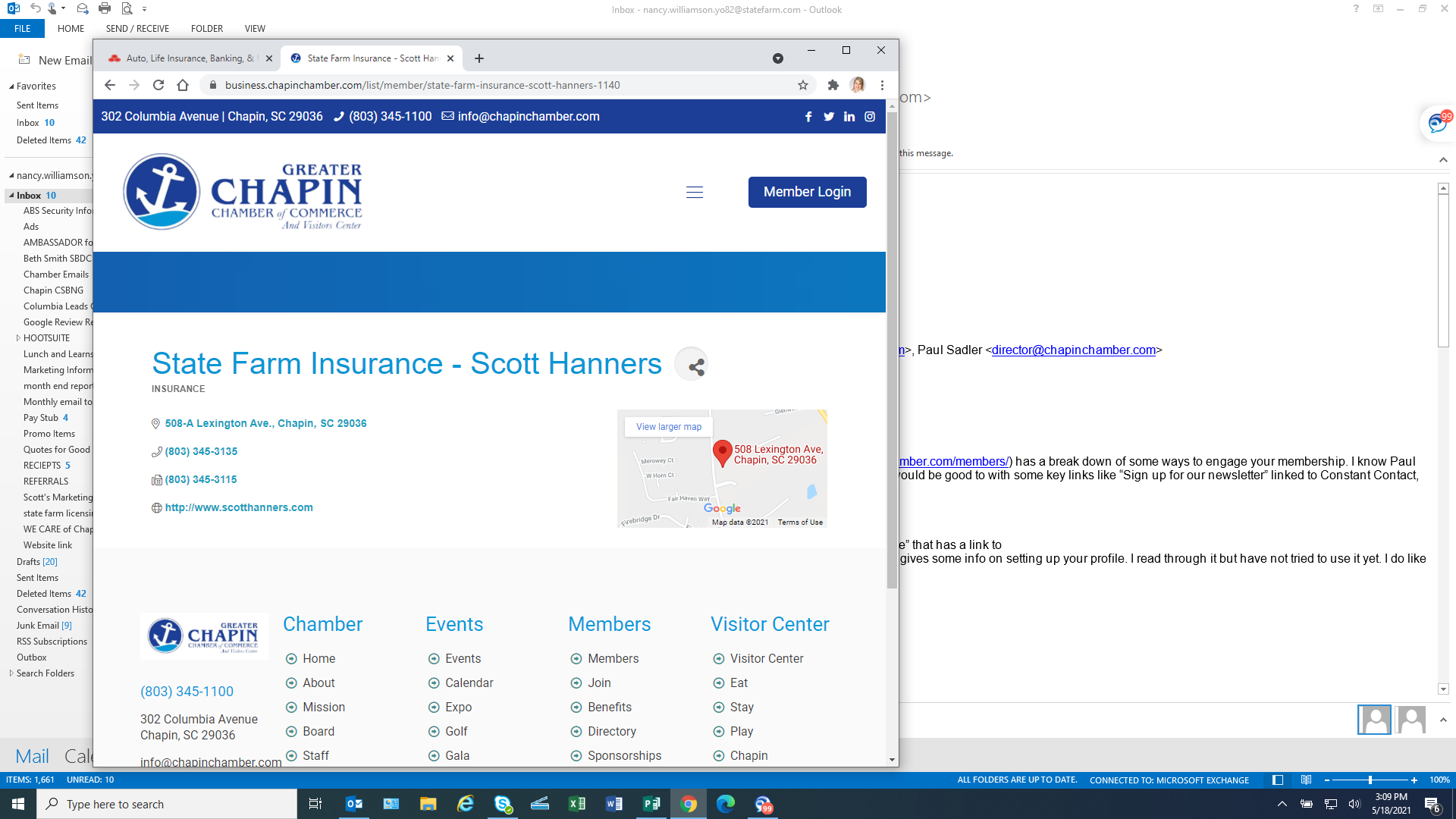 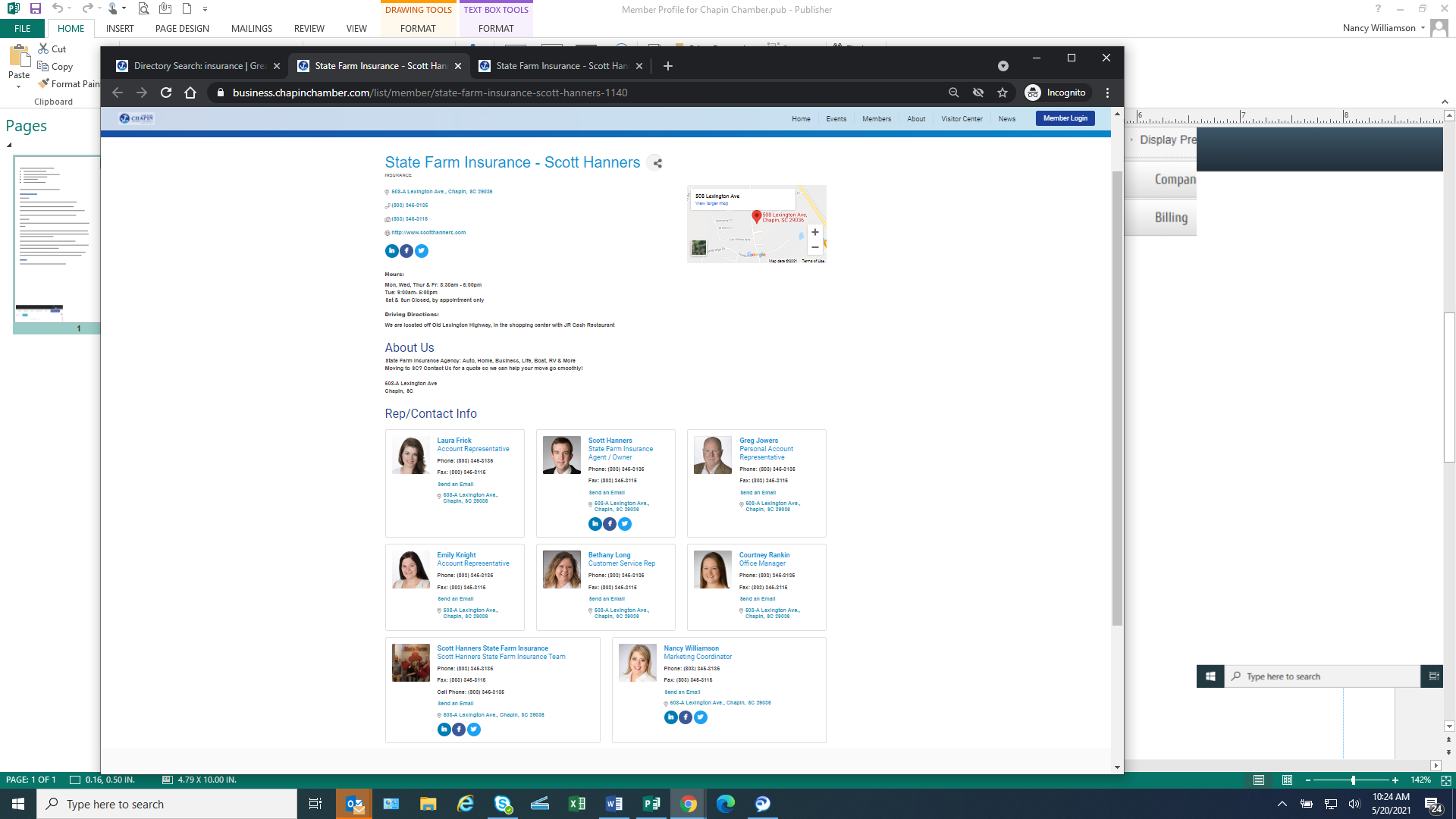 To this!
Questions?
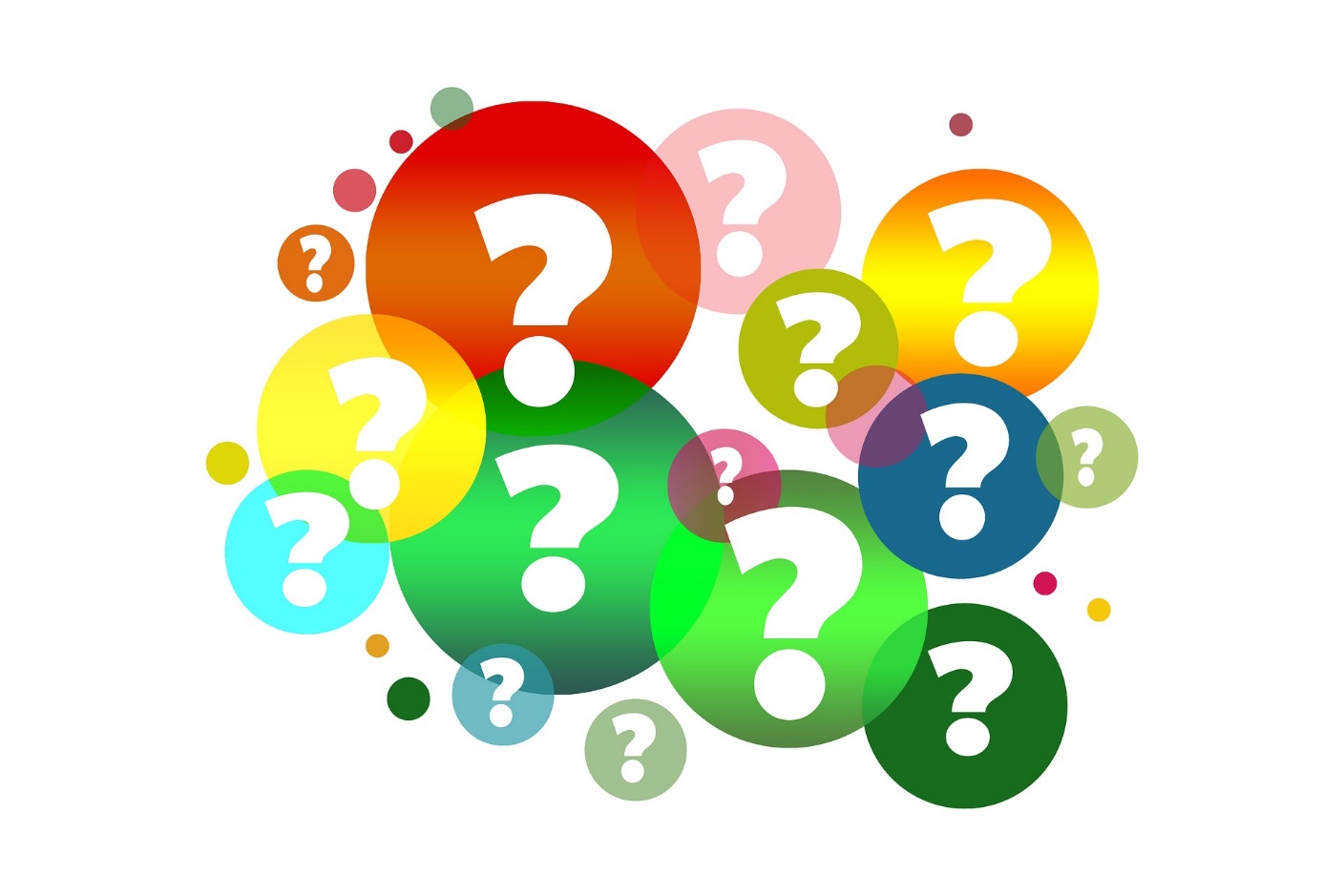 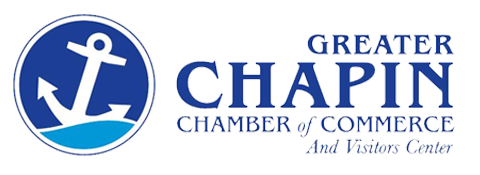 Thank you for joining us!How to Make Your Chamber Business Profile